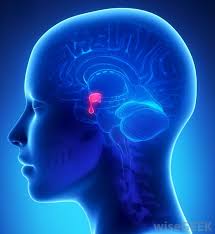 Hyperprolactinemia
Dr. Alaa Ibrahim
Etiology
Elevated circulating PRL levels can be caused by various physiologic activities including pregnancy, sleep, eating, and coitus.

Following chest wall stimulation such as occurs with suckling, breast examination, chest wall surgery, herpes zoster infection, or nipple piercing.
PRL secretion is primarily regulated through tonic inhibition by dopamine released by the hypothalamus.

PRL secretion is increased by serotonin, norepinephrine, opioids, estrogen, and TRH.

medications that block dopamine-receptor action (phenothiazines) or deplete catecholamine levels (monoamine oxidase inhibitors) may increase PRL levels .
Primary hypothyroidism 
 low circulating thyroid hormone levels produce a reflex increase in hypothalamic TRH levels due to loss of feedback inhibition. 
TRH can bind directly to anterior pituitary lactotropes and stimulate PRL production.
Prolactin-secreting adenomas, also termed prolactinoma.

A ffected women typically present with microadenomas and signs of PRL excess such as galactorrhea and amenorrhea.
Diagnosis
Normal PRL levels are typically < 20 ng/mL in nonpregnant women, although the upper limit of normal varies by assay.
Importantly, PRL levels rise nearly 10- old during pregnancy  and make detection of a prolactinoma.
For all patients with confrmed hyperprolactinemia, MR imaging is advisable.
 Some advocate limiting imaging to women with a PRL level > 100 ng/mL, as lower levels are most likely due to small microadenomas. 

mildly elevated PRL levels also may be due to pituitary stalk compression by a nonprolactin-secreting macroadenoma or craniopharyngioma, diagnoses with severe potential consequences.
Standard head radiography : view of the sella turcica.
 Computed tomography (C ) scanning provides useful in formation on tumor size.
 MR imaging, using both 1- and 2-weighted images, has become the preferred radiologic approach due to its high sensitivity.
Associated Amenorrhea
The primary mechanism linking hyperprolactinemia and amenorrhea is believed to be a reflex increase in central dopaminem  levels. Stimulation of the dopaminergic receptors on the GnRH neurons alters GnRH pulsatility, thereby disrupting folliculogenesis.
As dopamine receptors have also been identified in the ovaries, detrimental effects on folliculogenesis may also play a role.
Pituitary Adenomas
Comprise approximately 15 percent  Of all intracranial tumors.
Clinically, symptoms of galactorrhea, menstrual disturbances, or infertility may lead to its diagnosis.
Most tumors are benign, and only an estimated 0.1 percent of adenomas develop into frank carcinoma with metastasis.
pituitary adenomas may cause striking abnormalities in both endocrine and nervous system unction.
Classification:
Pituitary adenomas classified by their hormonal expression pattern as determined by immunohistochemistry .
 Adenomas are further grouped by size into 
  microadenomas (< 10 mm in diameter) 
   macroadenomas (> 10 mm in diameter).
The most common adenomas secrete PRL alone. However, adenomas may secrete any of the pituitary hormones  either singly (monohormonal adenoma)  or in combination (multihormonal adenoma).
Symptoms
Pituitary adenomas may cause symptoms via excess hormone  secretion and lead to clinical conditions such 
 hyperprolactinemia
Acromegaly
Cushing disease 
Alternatively, adenomas may result in hormone defciency due to damage of  other pituitary cell types or the pituitary stalk by an expanding adenoma or following treatment of the primary lesion. 
 Macroadenomas  frequently present with patient symptoms from invasion of surrounding structures.
Any pituitary mass can lead to reproductive  dysfunction that may include delayed puberty, anovulation, oligomenorrhea, and infertility.

 Macroadenomas likely affect reproductive function either by compressing the pituitary stalk, which results in hyperprolactinemia, or less commonly, by  directly compressing gonadotropes.
Signs and symptoms include: 
acute visual changes.
severe headache.
 neck stifness.
 hypotension.
loss o consciousness, and coma. These symptoms result rom: 
(1) leakage o blood and necrotic material into the subarachnoid space.
(2) acute hypopituitarism,
(3) a rapidly expanding hemorrhagic intrasellar mass that compresses the optic chiasm, cranial nerves, or hypothalamus and internal carotid arteries.
Treatment of Hyperprolactinemia and Pituitary Adenomas
Most pituitary tumors grow slowly, and many cease growth  after attainment of a certain size.
 Thus, asymptomatic patients  with a microprolactinoma may be managed conservatively with serial MR imaging and serum PRL levels every 1 to 2 years  as the risk o progression to a macroadenoma is < 10 percent
When tumors of any size are associated with amenorrhea or galactorrhea, therapy is considered .
Neurosurgical evaluation is mandatory when visual field defects or severe headaches are present.
cabergoline treatment is generally better tolerated than bromocriptine.
 Cabergoline also has a longer half -life, allowing once- or twice-weekly dosing compared with the multiple daily doses that may be required or bromocriptine.

 typical initial cabergoline dosages are 0.25 mg orally twice weekly. Cabergoline has been found to be more effective than bromocriptine in normalizing PRL levels.
Bromocriptine  
started at a low dose. tab or 0.125 mg—each night to minimize associated nausea and dizziness. This dose can be slowly increased to three times daily as tolerated.

 Reliable measurement of posttreatment serum PRL levels can usually be obtained 1 month following a steady medication dose.
Neurosurgery is required or refractory tumors or those causing acutely worsening symptoms. 
The pituitary is approached through a transsphenoidal route whenever possible .
Complications of surgery, although rare, include intraoperative hemorrhage, a cerebrospinal fluid leak (rhinorrhea),diabetes insipidus, damage to other pituitary cell types, and meningitis.
Radiation therapy may be used or patients with surgically  nonresectable, persistent, or aggressive tumors.
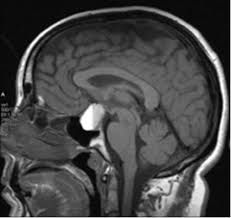 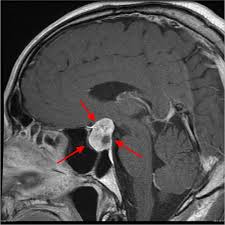 Thank you